مدل سازی ریاضی برج جذب جهت حذف سولفید هیدروژن و کربن دی اکسید و بررسی پارامترهای عملیاتی موثر با استفاده از نرم افزار کامسولمهرداد کیانیمرداد 95
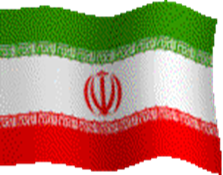 گازهایی که از منابع نفتی، گازی و یا پتروشیمی حاصل می شوند، عمدتا دارای مقدار متفاوتی هیدروژن سولفید و کربن دی اکسید می باشند. وجود هیدروژن سولفید و کربن دی اکسید حتی به مقدار کم نیز باعث بروز اشکالات فراوانی می شوند. بنابراین می بایست از گاز خارج گردند. یکی از روش های جداسازی، آلکانول آمین ها هستند. برای بهینه سازی، بايد‌ تاثیر پارامترهای مختلف بر فرآیند مورد بررسی قرار گیرد.
سولفید هیدروژن حتی نسبت به لوله های استیل خورنده می باشد و هنگام سوختن تولید گاز دی اکسید گوگرد می کند که این گاز هم سمی و هم خورنده است.
کربن دی اکسید خورنده است و هم چنین می تواند در بسیاری از فرآیندهای کاتالیستی، سم کاتالیست محسوب گردد.
حذف هیدروژن سولفید و کربن دی اکسید نه تنها کیفیت گاز را افزایش می دهد بلکه بازیابی گوگرد قابل فروش را نیز میسر می کند.
آمین نوع اول
دارای یک بینان الکلی
خاصیت بازی قوی
نرخ جذب بالا
آمین نوع دوم
دارای دو بینان الکلی
خاصیت بازی ضعیف تر نسبت به گروه قبل
نرخ جذب بالا
انواع آمین
آمین نوع سوم
خاصیت بازی ضعیف تر نسبت به دو گروه قبل
با سولفید هیدروژن واکنش داده ولی مستقیم با کربن دی اکسید واکنش نمی دهد.
دارای ظرفیت بالا
6
طراحی دستگاه های پیچیده که ترکیبی از فیزیک های مختلف هستند، مستلزم حل معادلات بسیار پیچیده بوده که گاهی اوقات از توانایی فرد برای ایجاد کدهای نرم افزاری خارج است. به همین دلیل نرم افزارهای المان محدود ایجاد شدند تا این مسیر را راحت کنند. از بین این نرم افزارها، نرم افزار کامسول در زمینه محاسبات مسائل چند فیزیکی سرآمد بوده و به شدت در صنعت مورد استفاده قرار می گیرد.
در این شبیه سازی، معادله‌های دیفرانسیل جذب و دفع، با نرم افزار کامسول نسخه 4/2 انجام شد. از تیوری دنکورتس، سرعت جذب کربن دی اکسید محاسبه شده است.
گرادیان غلظت با استفاده از قانون فیک حل می شود. با استفاده از شرایط مرزی و معادلات لاپلاس ثابت سینیتیکی محاسبه می شود.
استفاده از محلول MDEA ابتدا به وسیله کوهل و فریزر در سال 1950 پیشنهاد شد.
چاکراوارتی و همکاران (1985) اولین کسانی بودند که پیشنهاد مخلوط کردن MDEA با سایرآمینها را مطرح کردند.
پس از PZ (پیرازین)، مواد شیمیایی مثل DEA، MEA، TEA، HMDA، و دیگر فعال کننده ها استفاده شدند (واگنر 1982)
گلاسکوک (1991) جذب و دفع کربن دی اکسید در مخلوطهای آمین بررسی نمود. نتایج نشان داد که اختلاط آمین نوع سوم با آمین نوع اول، سرعت جذب و دفع را افزایش می دهد.
بیشتر مطالعات ارایه شده تحقیقات آزمایشگاهی بوده و تنها به مکانیسم فرآیند پرداخته شده است.
توانمندیهای کُدپارامترها
توانمندیهای کُد
تشریح مدل
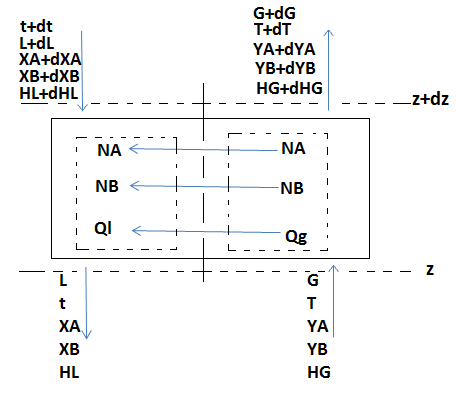 توانمندیهای کُد
بررسی دما در طول برج
توانمندیهای کُد
بررسی فشار در طول برج
توانمندیهای کُد
تاثیر دمای آمین ورودی به برج به غلظت خروجی هیدروکربن ها
توانمندیهای کُد
تاثیر فشار عملیاتی بر میزان جذب
توانمندیهای کُد
تاثیر میزان آمین در گردش روی شیرین سازی گاز
آنچه در این کد خواهید آموخت
1- ارایه مدل ریاضی برج جذب به کمک موازنه های جرم و انرژی
2-  تعیین المان و محاسبه سرعت جذب با استفاده از تیوری دنکورتس
3- محاسبه سرعت انتقال جرم بین دو فاز مایع و گاز 
4- حل معادلات مدل اصلاح شده انتقال جرم 
5-بررسی دما، فشار و نحوه توزیع آمین در برج با تغییرات دما و فشار برای هر دو گاز سولفید هیدروژن و کربن دی اکسید
6-تاثیر میزان آمین در گردش بر شیرین سازی گاز
نکات و الزامات
1- آشنایی با مفاهیم انتقال جرم و فرآیندهای جذب.
2- آشنایی با نرم افزار کامسول
3- توانایی در آنالیز داده های حاصل از مدل سازی